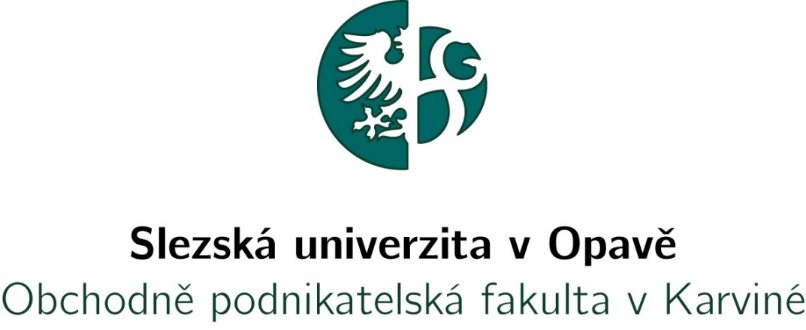 Obchodní společnosti 
§17-21 ZDP
Jana Janoušková
Obchodní společnostiPodléhají dani z příjmů právnických osob(tj. firemní daň, daň z příjmů korporací, korporativní daň)
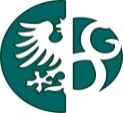 Ekonomické důvody:
shromažďování volného kapitálu a jeho   zhodnocování

společný výkon podnikání, možnost týmové   práce odborníků

omezení rizika jednotlivých spolupodnikatelů

možnost získání výkonných manažerů

spojování proti konkurenci apod. ……….
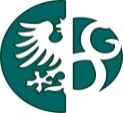 Obchodní společnosti – osobní a kapitálováVíce viz Zákon č. 90/2012 Sb. Zákon o obchodních společnostech a družstvech (zákon o obchodních korporacích) v aktuálním znění+ nabyté znalosti z předmětů práva 
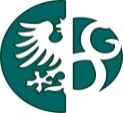 Komanditní společnostsmíšený typ osobní a kapitálové společnosti
Komandisté – ručí za závazky společnosti do výše svého nesplaceného vkladu

Komplementáři – ručí celým svým majetkem

Zanikne-li účast všech komanditistů, mohou se
komplementáři dohodnout o přeměně na
veřejnou obchodní společnost
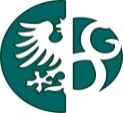 Tiché společenství - specifická právní forma podnikání Tichý společník uzavírá se společností smlouvu (podle občanského zákoníku).
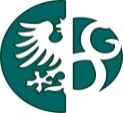 Sazba daně z příjmů právnických osob
zaokrouhlujeme na celé tisíce dolů

je lineární a jednotná 

od r. 1993, kdy byla v ČR zavedena nová daňová  soustava

sazba se postupně snižuje
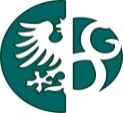 Top statutory corporate income tax rates - 1995 and 2019 (%)
Zdroj: Vlastní zpracování dle https://ec.europa.eu/taxation_customs/business/economic-analysis-taxation/data-taxation_en (viděno 24.3.2020)
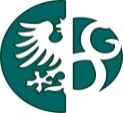 Top statutory corporate income tax rates (including surcharges), 1995 and 2019 (%)
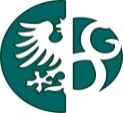 Zdroj: Vlastní zpracování dle https://ec.europa.eu/taxation_customs/business/economic-analysis-taxation/data-taxation_en (viděno 24.3.2020)
Taxes on the income or profits of corporations including holding gains as % of total
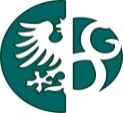 Zdroj: Vlastní zpracování dle https://ec.europa.eu/taxation_customs/business/economic-analysis-taxation/data-taxation_en (viděno 24.3.2020)
Srovnání podílu daně z příjmů fyzických osob (FO) a právnických osob (PO) na celkových daňových výnosech v r. 2018 v zemích EU (v %)
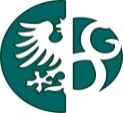 Zdroj: Vlastní zpracování dle https://ec.europa.eu/taxation_customs/business/economic-analysis-taxation/data-taxation_en (viděno 24.3.2020)
Dary u právnických osob §20 odst. 8 ZDPU PO se hodnotí započitatelná velikost darů i základna pro stanovení maximální hranice jinak než u FO!!!
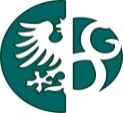 Schéma výpočtu daně z příjmů PO
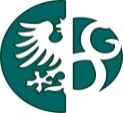 Př. Firma Ostrava a.s.
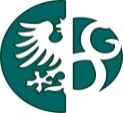